Конструктивная лепка
гр.Одуванчик.
Уважаемые родители!Занятие лепкой должны быть интересными для ребенка. Поэтому подберите самые интересные идеи для лепки. Пусть малыш сам выберет, что он будет лепить. Во время лепки уходит дискомфорт, возбуждение и беспокойство. Когда ребенок создает любимое животное из мультика, будь то зайчик или котенок, жираф или единорог, он чувствует себя хорошо и гордится своим творением.. Поэтому, родители, не забывайте хвалить малыша за любое достижение!
Как слепить кошку, кота пошагово
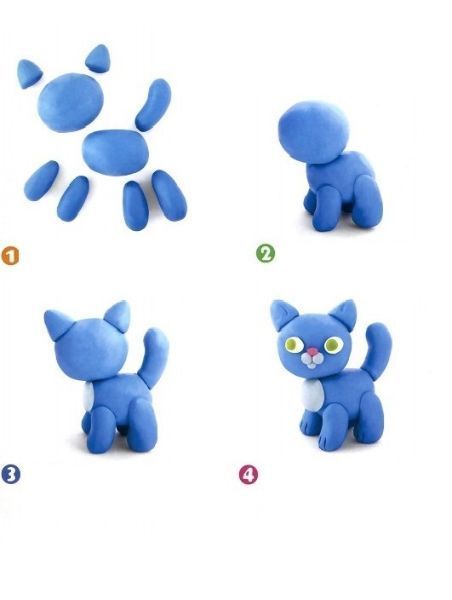 Как слепить собаку
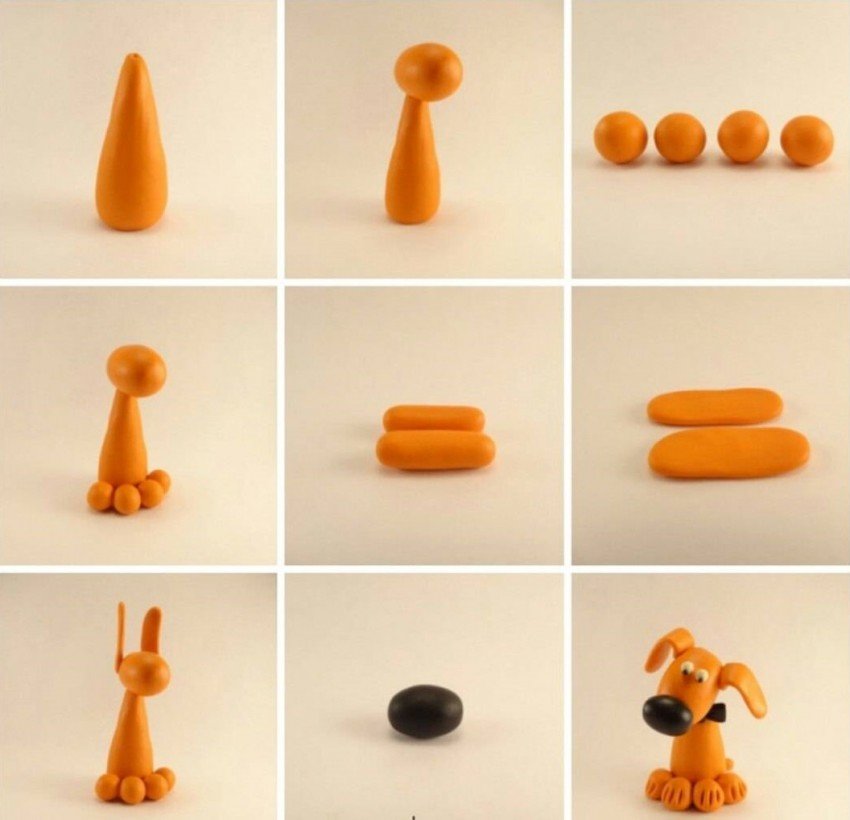 Как слепить слона пошагово
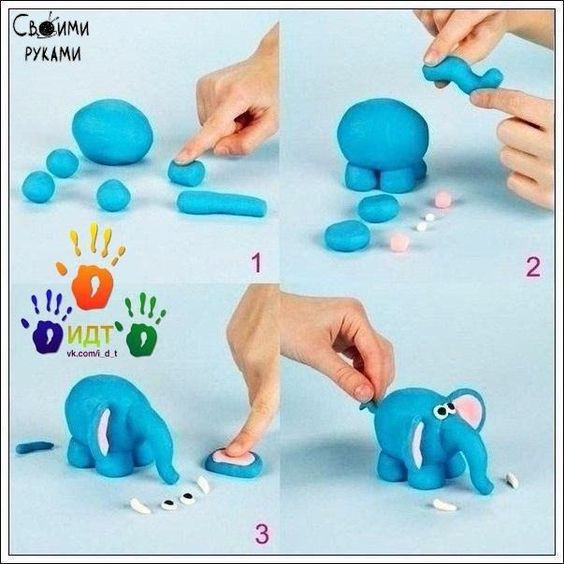 Как слепить гусеницу и пчелу пошагово
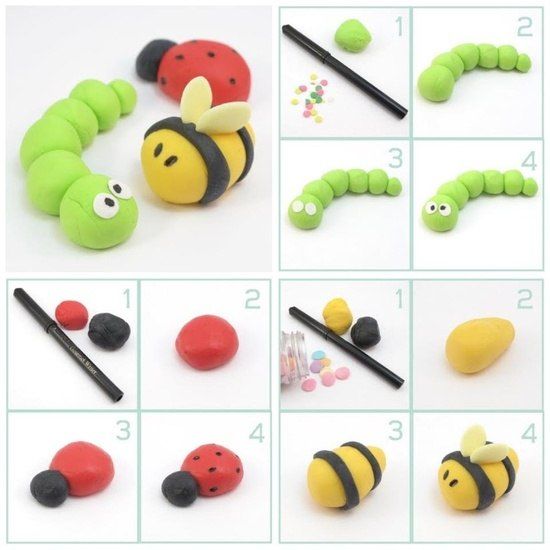 Как слепить божью коровку
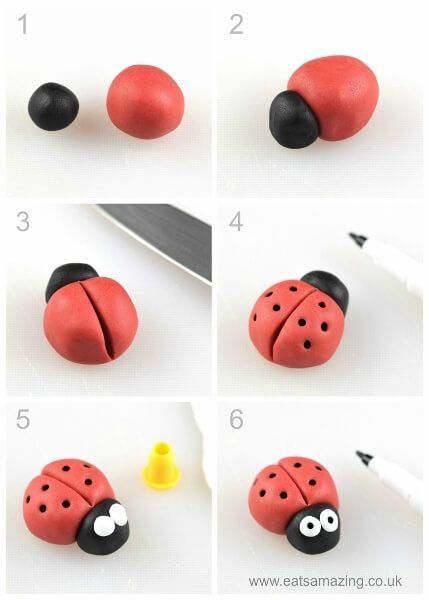 Улитка пошагово для детей (спиральная лепка)
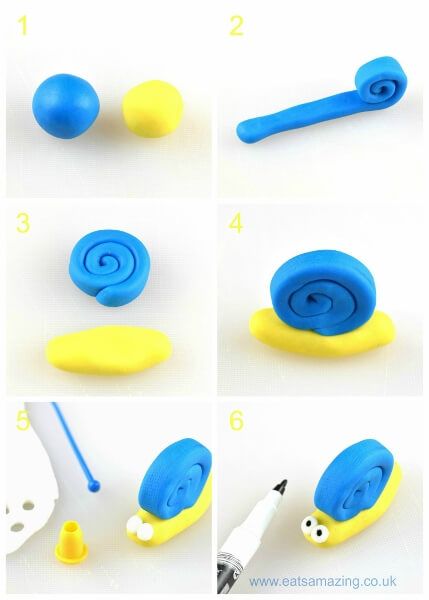 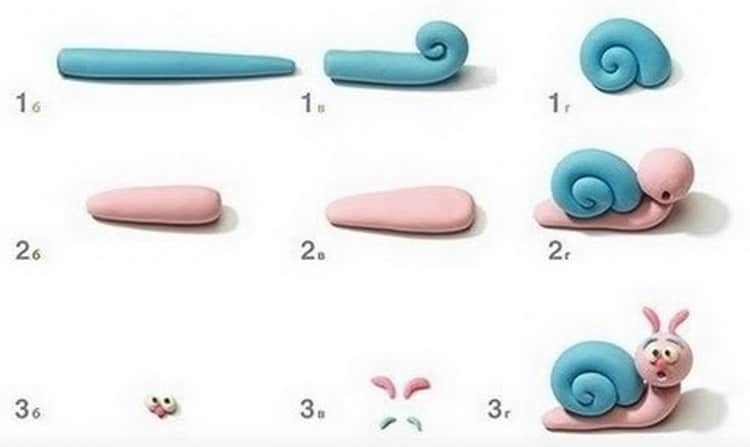 Как слепить медвежонка
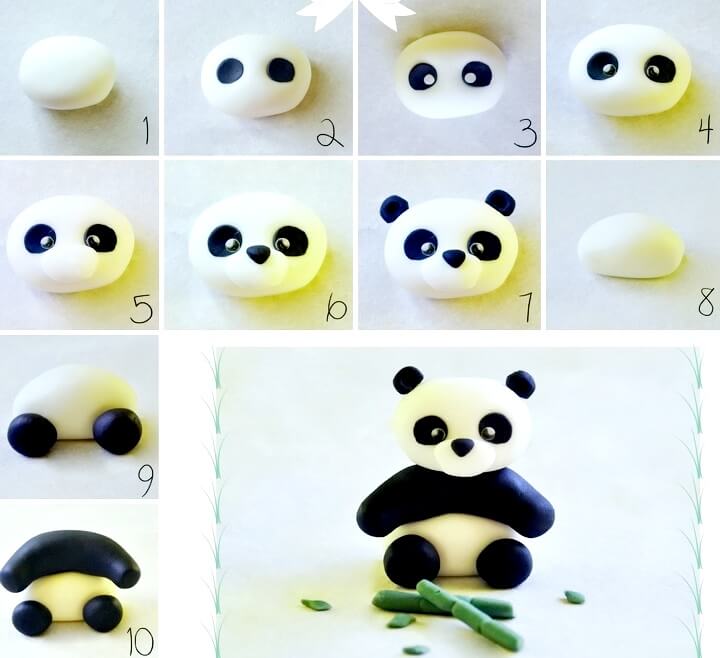 Лепим цветы и композиции пошагово
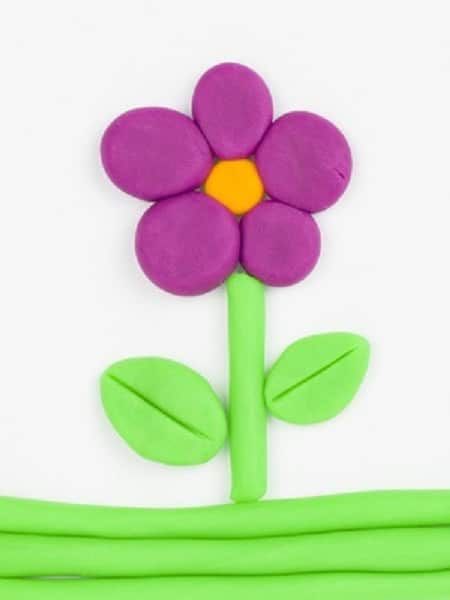 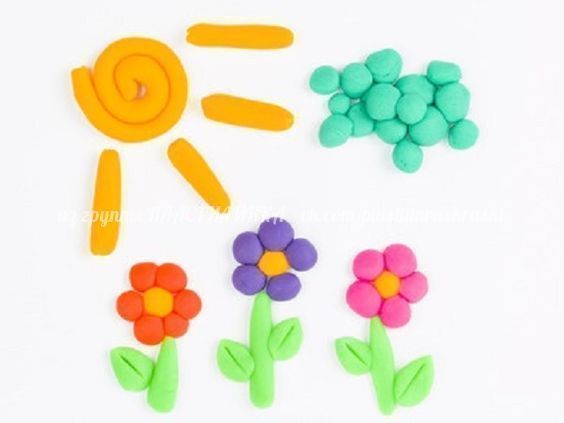 птица в гнезде
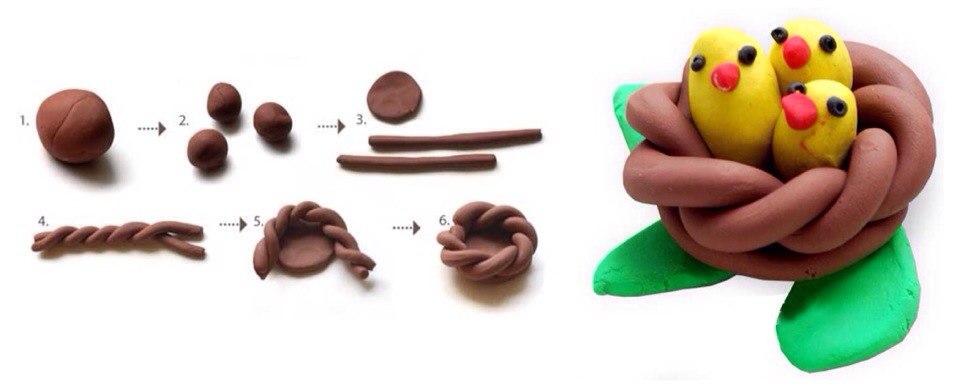 Как слепить машину из пластилина
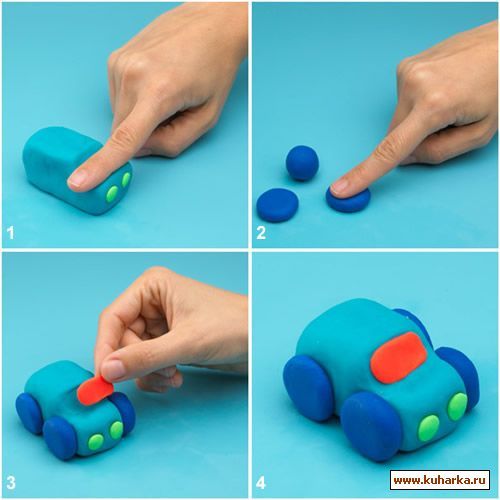 Велосипед пошагово
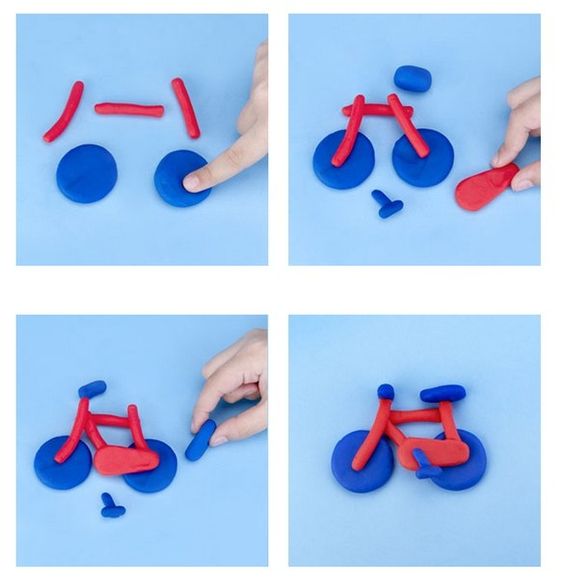 самолёт
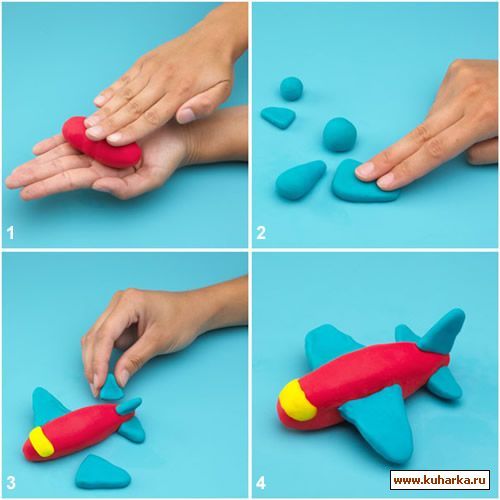 Спасибо за внимание!
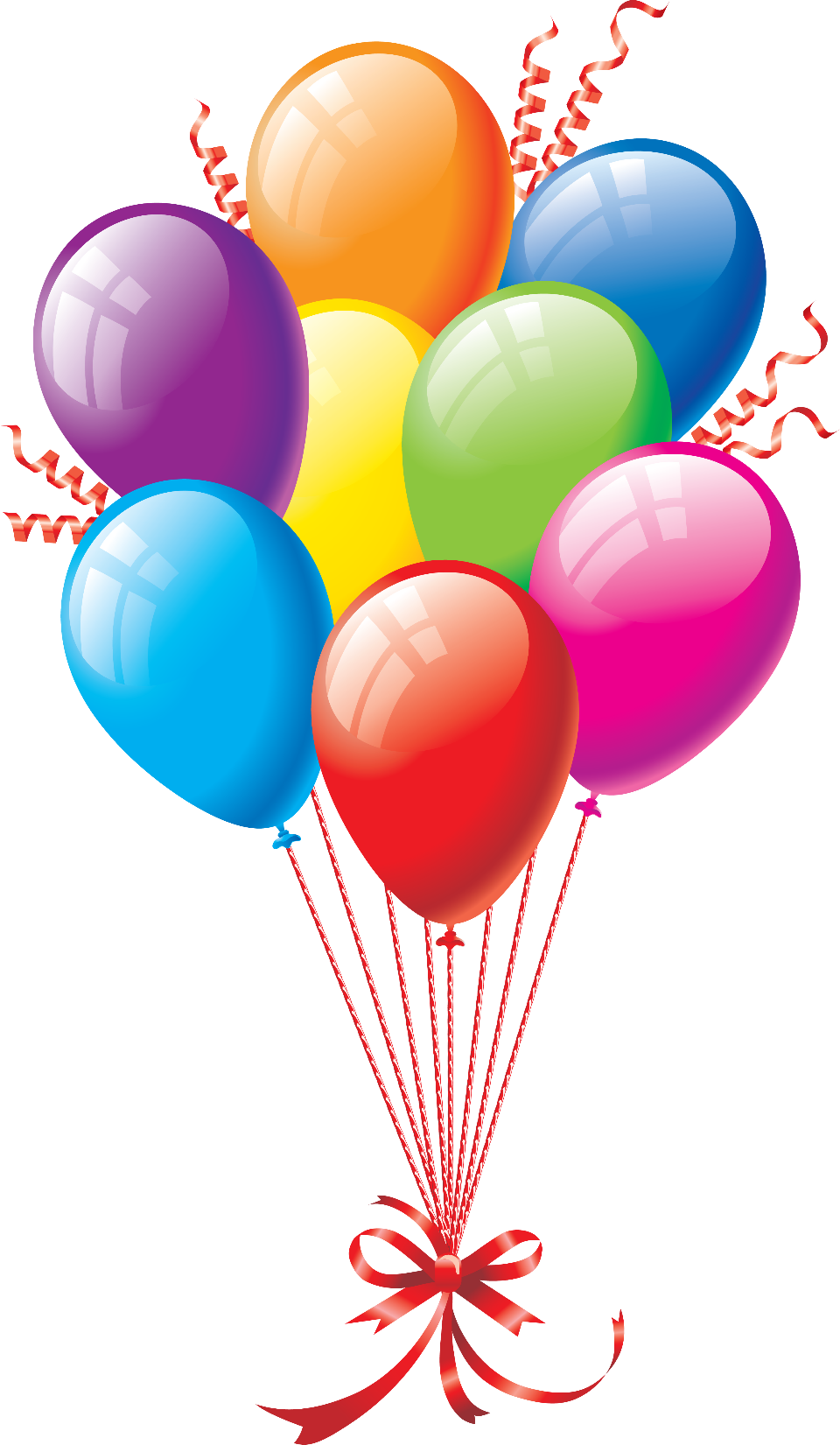